БЕЛАРУСЬ В СОСТАВЕ РОССИЙСКОЙ ИМПЕРИИ
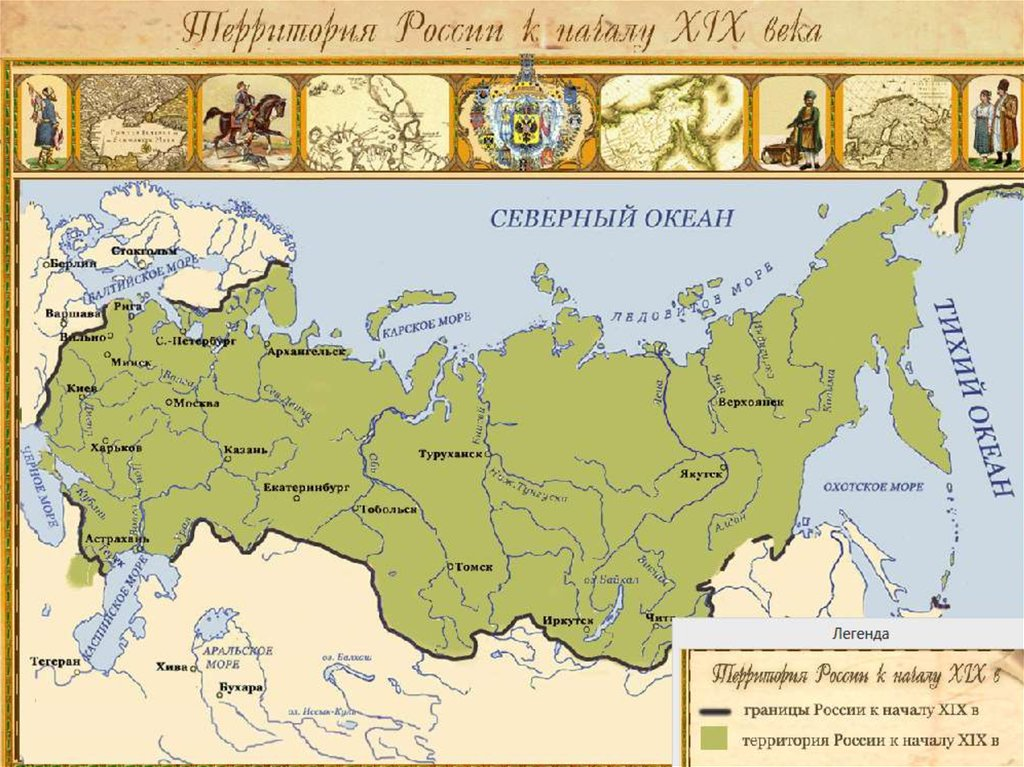 Центральные органы власти в Российской Империи в начале XIX века
Император
(носитель верховной власти: исполнительной, законодательной и судебной)
Святейший Синод
(высшее духовное учреждение)
Правительствующий Сенат
(высший судебный орган)
Коллегии
(исполнительные учреждения)
Политика русификации на белорусских землях
Восстание 1830-31 гг.
Восстание 1863-64 гг.
Формирование белорусской национальной идеи
Условия:
Политика русификации и отрицание властями РИ существования белорусского этноса
Медленный процесс формирования буржуазии на белорусских землях
Малый процент белорусов среди буржуазии
Разделение белорусской буржуазии на православных и католиков
Медленное становление белорусской интеллигенции
Результат: представления о государственно-политических идеалах не сформированы
Середина XIX в.:
Краёвость
Западнорусизм
Создание административно-территориальной автономии с парламентом и столицей в Вильне для литовских и белорусских губерний
  
   (В.Дунин-Марцинкевич,
    А.Киркор, Р.Скирмунт)
Белорусы – западная ветвь русского народа- государственность им не нужна

  
  (М.Коялович, И.Семашко,
   Е.Карский)
1880-е годы:
Белорусские народники:
«Гомон»:
Задача белорусской интеллигенции - изучение быта, обычаев, традиций, культуры, истории белорусского народа
Впервые заявили о существовании белорусской нации и самостоятельных задачах белорусского национального движения
«Наша Нiва»издавалась еженедельно с 1906 по 1915 г.
Идейный и организационный центр для многих белорусских культурно-просветительских товариществ 
Разработка идеологии белорусского национального движения
Издательский центр белорусской литературы и периодики (Беларускi каляндар», «Саха», «Лучынка», «Беларус»

«Наша Нiва» сыграла огромную роль в формировании белорусской национальной интеллигенции и идей белорусского национального возрождения